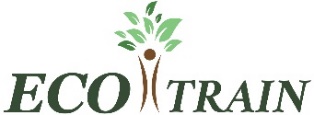 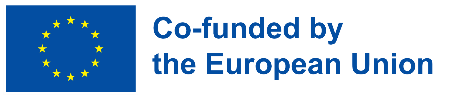 ECOTRAIN
Existing green best practice examples in technical fields in the VET centres
Funded by the European Union. Views and opinions expressed are however those of the author(s) only and do not necessarily reflect those of the European Union or the European Education and Culture Executive Agency (EACEA). Neither the European Union nor EACEA can be held responsible for them.
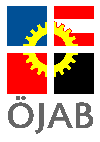 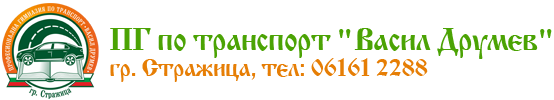 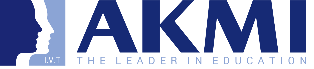 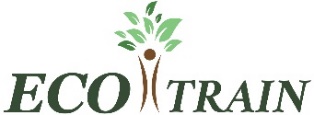 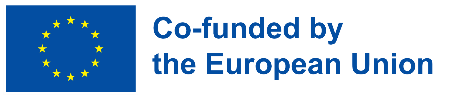 Module Overview
Importance of Green VET
existing green practices in VET centres in Austria, Bulgaria and Greece
Catalogue for Best Practice Examples
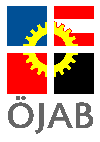 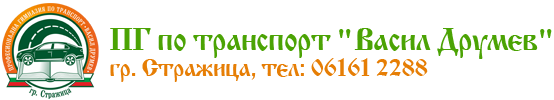 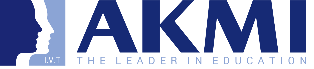 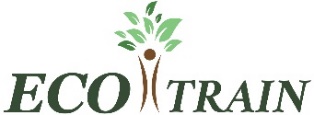 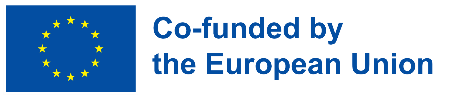 Why Green VET?
Increased employability
Cleaner environment
Promoting energy efficiency, energy conservation and waste reduction
Reducing the use of materials and resources and identifying the most environmentally friendly, energy-efficient and cost-effective solutions
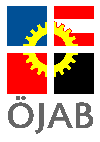 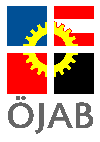 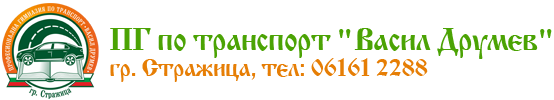 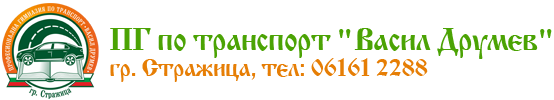 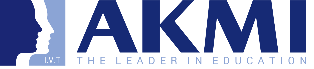 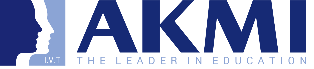 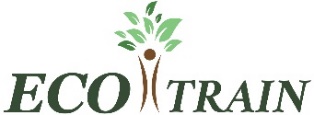 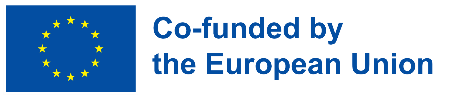 Challenges and Opportunities
Two groups:

A: opportunities
B: challenges
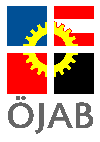 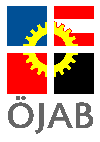 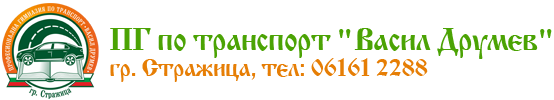 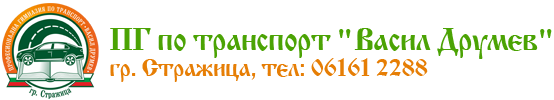 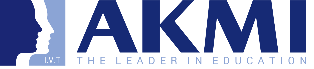 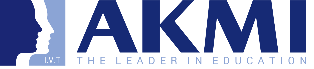 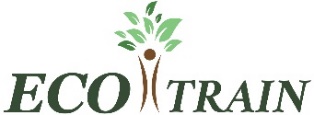 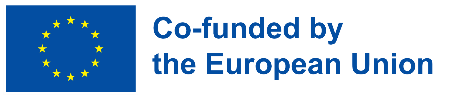 Industries/fields
Glass Production
Electrical Engineering
Meat Processing
Road Transport
Waste Management
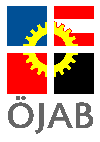 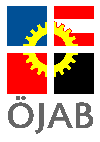 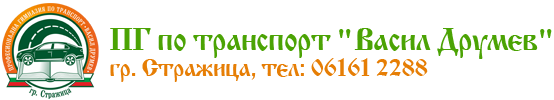 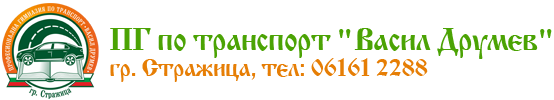 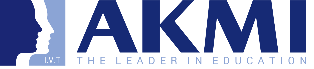 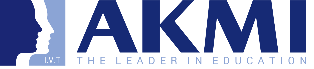 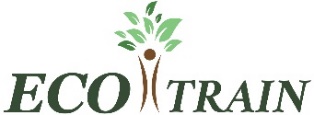 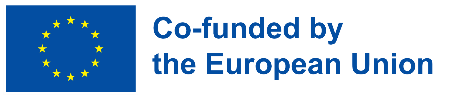 Why group practices into fields?
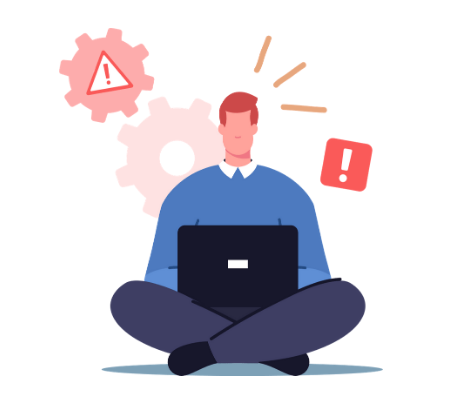 Focus
Efficiency
Collaboration
Quality Assurance
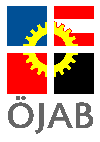 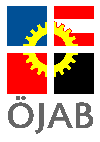 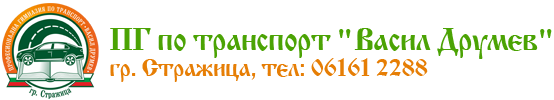 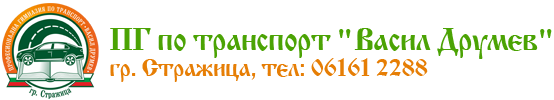 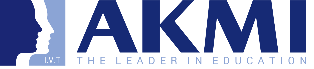 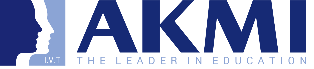 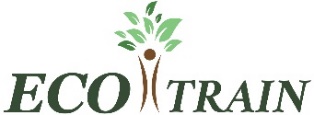 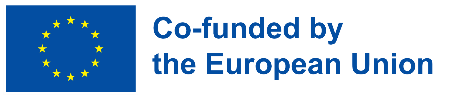 Best practice examples Catalogue
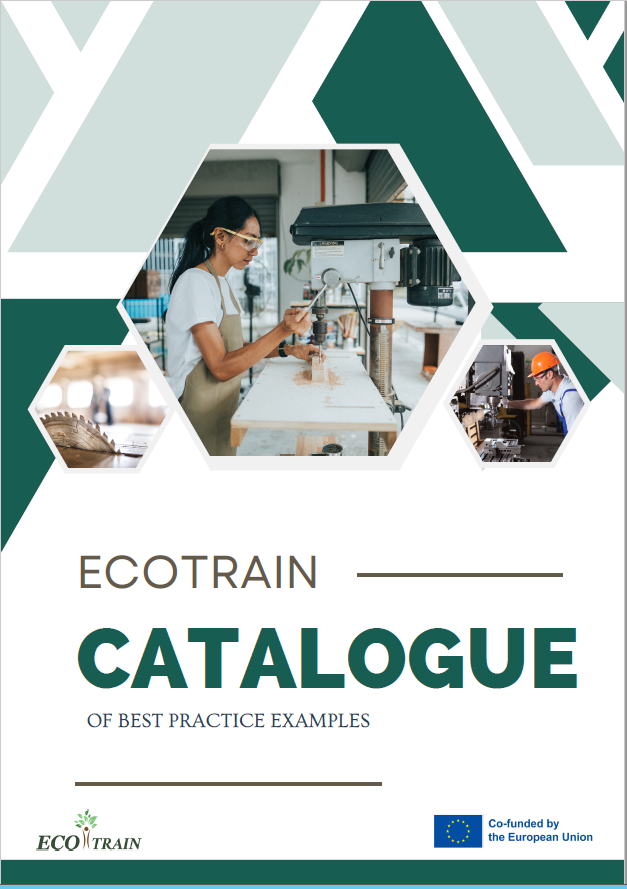 Practices outlined in the catalogue:

7 in electrical engineering
3 in glass production
5 in road transport
4 in meat processing
4 in waste management
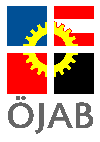 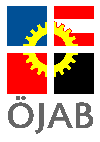 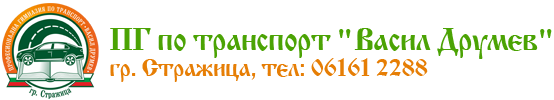 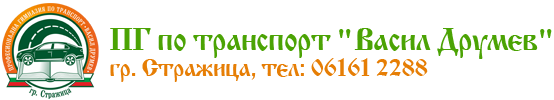 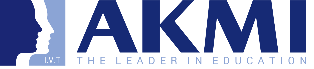 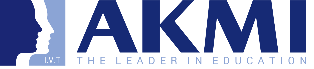 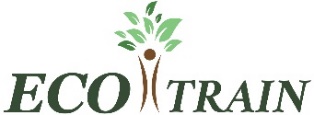 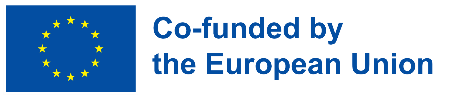 Electrical Engineering
Battery disposal
Copper wire stripping
Electronic devices recycling
Metal Reuse
Cable reuse
Metal Separation – Shavings and Chips
General Waste Separation
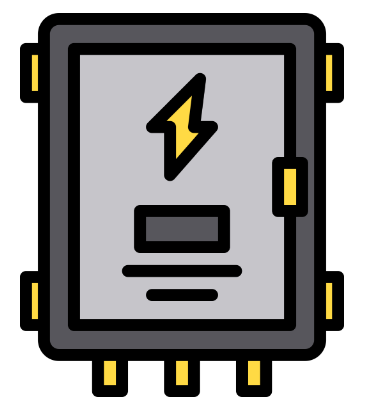 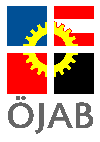 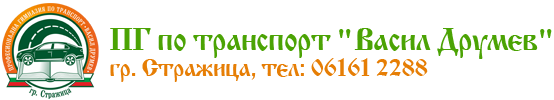 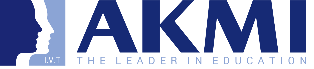 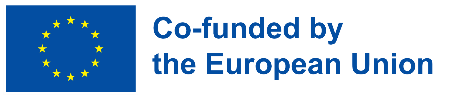 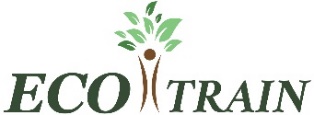 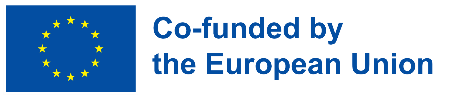 Glass Production
Glass Disposal
Glass Reuse
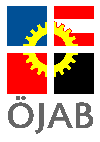 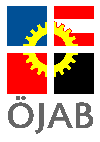 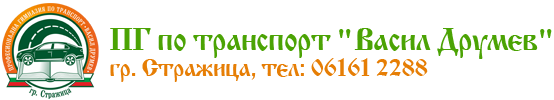 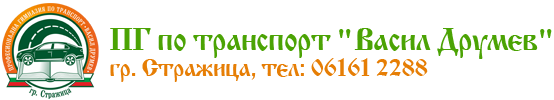 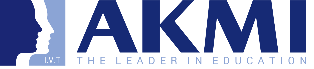 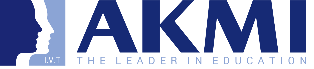 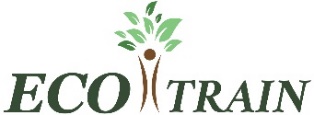 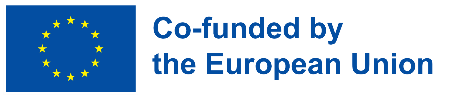 Road Transport
Driving skills
Organising trips
Planning the route
Managing Cabin Comfort
Maintaining the Vehicle
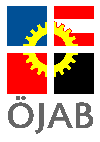 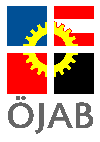 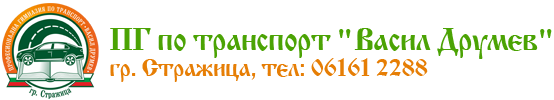 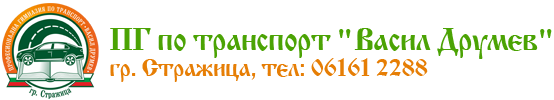 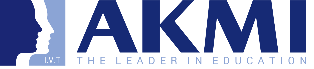 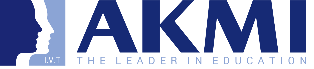 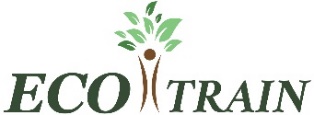 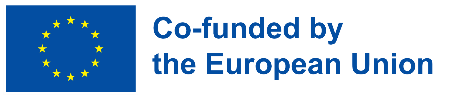 Meat processing
Water use optimisation
Decreasing Energy consumption
Livestock Utilisation
Use of support Materials
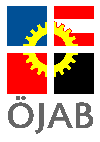 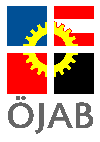 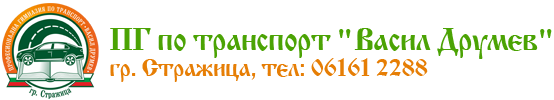 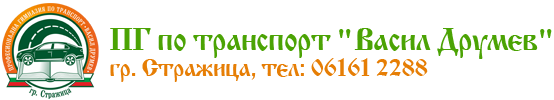 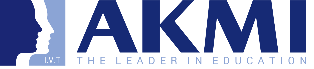 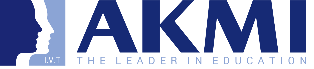 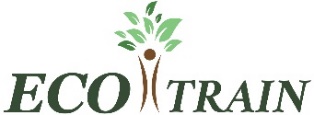 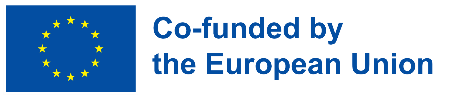 Waste Management
A Collective System for the Alternative Management of WEEE
Recycling Aggregates
Alternative Waste Management
Glass Recycling
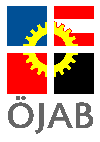 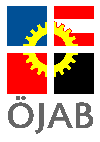 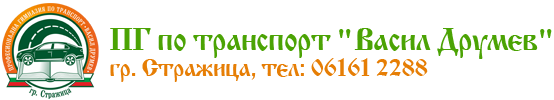 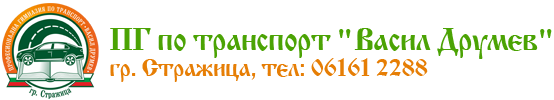 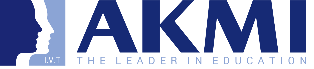 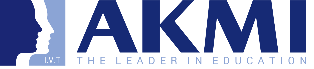 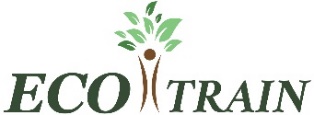 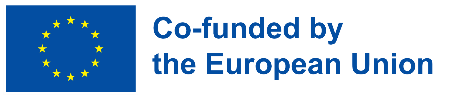 FEEDBACK
Scan the QR Code
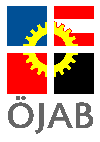 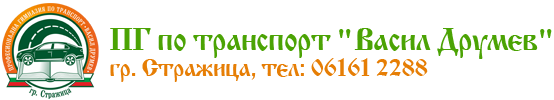 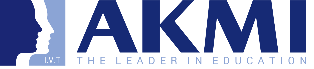